SZÉPKORÚAK AKADÉMIÁJA
A mozgásgazdag idős évek gyümölcsei
Dr. Petrika Erzsébet
petrikaerzsebet@gmail.com
Szolnok, 2017. október 05.
Útravaló avagy az elöadás üzenete
Mozogjanak minél többet, 
minden nap 
egy kicsivel többet!

Megéri!
MI A MOZGÁS?
Olyan,
 izmok által létrejött
 akaratlagos (!) 
 energiaigényes 
tevékenység, amely 
 hely- és/vagy helyzetváltoztatással 
is jár.
ÉS MÉG MI ?
Életjelenség

Életfeltétel

Életszükséglet!
A látszat csal
A MOZGÁSBAN:

 Minden szervünk – 
  összes sejtünk  részt vesz!
  
 Minden szervünk  működik!

 A többivel harmóniában működik!
MOZGÁSSZÜKSÉGLET
Mozgásminimum felnőtteknek:

 Legalább heti 5X
 Legalább 30 perc
 Enyhe megizzadással is járó (= közepes  intenzitású)
JÓ HÍR:
Kis adagok összeadódnak: 
1X 30 perc = 3X 10 perc
A fizikai aktivitás „ernyő”
Fizikai igénybevétel erőssége szerint:

I. Otthoni –és kerti munkák (házban, ház körül)

II. Munkahelyi igénybevétel (munkavégzés fázisai)

III. Közlekedési aktivitás (munkába,- iskolába,- boltba járás)

IV. Családi aktivitás ( beteg látogatás, játék a gyerekkel)

V.  Szabadidő –és sport aktivitás
A mozgás hét jótéteménye
Mozgásgazdag életvitel nyereségei:

 1. erősíti a csontokat és izmokat
 2. erősíti szivet és a tüdőt
 3. fenntartja az optimális testsúlyt
 4. enyhíti a cukorbetegséget
 5. enyhíti a stresszt és a depressziót
 6. megelőzi a daganatokat (vastagbél -és nemi daganatok)
 7. elősegíti a természetes alvást
Mely képességeket javítja a mozgás?
Sportolóknak:
Erő, gyorsaság, állóképesség (+ testi ruganyosság!)

Mi kell ebből időseknek?
 Erő? -  Igen
 Gyorsaság? - Nem biztos
 Állóképesség? – Nagyon igen! Munkabírás, kondíció függ tőle.

Viszont nagyon kell:
 Egyensúlyérzék!
 Ruganyosság!
Mely betegségekben segít?Hogyan segít?
Magas vércukor érték (cukorbetegség, II. típus)

 Magas vérnyomás

 Magas testsúly

 Magas vérzsír, értékek

 Gyakoribb elesés   >> nagyobb törés rizikó
•Hangulat, •Alvásképesség  > > javul
Kellemest a hasznossal
ÖRÖM, ÉLMÉNY, NYERESÉG
Miből adódik ez?
Neurokémiai, agyi folyamatok
Hormonális és anyagcsere változások 
a testmozgás mögött. 

Aktivizálódik a szervezet:
szimpatikus tónusfokozódás
Test feletti kontroll megtapasztalása:
     „ÉLÜNK”,  „TELJESÍTÜNK” !
Mit és hogyan ?
Mit és hogyan csináljunk, 
hogy a mozgás-előnyöket elérjük?

 Mit és hogyan tegyünk, 
hogy életünket valóban gazdagítsa vállalásunk:

 Kitartás a mozgás-gazdag életvitel
mellett?
Jobb későn mint soha
DE!
 Kor, egészségi állapot, kondíció szerint
 Személyre szabottan
 Gyakori kontrollal!

TEHÁT:
                               EMELD FOKOZATOSAN!
               HALADJ LASSAN
KEZDD ALACSONYAN
Mozgásprogram-tervezet
I. BEMELEGÍTÉS: 
Testi- lelki rákészülés a feladatra
 Szervezet felkészítése a nagyobb teljesítményre
 Sérülés megelőzés (!)

II. FŐ RÉSZ:  Időtartam fontosabb mint az intenzitás!
 Állóképesség (aerob) feladatok
     Munkabírás javítás. Beszéd – ének próba!
 Egyensúly gyakorlatok.  „Ne törj!”
 Gravitáció felhasználásával  végzett gyakorlatok
     Csontritkulás megelőzése. Porckorongok táplálása. 
 Izületi mozgékonyság, ruganyosság gyakorlatok

III. LEVEZETÉS:  Felfokozott testi működések lecsendesítése.
Praktikus tudnivalók
Soha ne gyakoroljon egyedül! 
 Visszajelzés (feed back) szerepe
 Írja le, mit tervezett – mit végzett (edzésnapló)
 Visszaesés nem ok a program abbahagyására!  (Időnkénti letörés emberi és természetes.)

 Igyon elegendő folyadékot!
 Tartson gyakori pihenőket!

 Tünetek esetén hagyja a gyakorlást, és forduljon szakemberhez!
NYERESÉG- KALEIDOSZKÓP
Őssejt képződés 
Új sejtek képződnek az izmokban 

 Hajszálér hálózat fejlődés
Új táplálóér utak nyílnak az izmokban

 Koleszterin szint csökkenés
 HDL-frakció (hasznos koleszterin) érték nő
 összkoleszterin  érték csökken

Boldogság hormon képződik (endorfin)
Öröm hormon képződik (dopamin)
Kedély javító hormon képződik (szerotonin)
Idegsejt megújító hormon képződik (BDNF)
Pszichés nyereségek
Egy jóleső elfáradásig végigcsinált  mozgásprogram:

 Kimozdít a megszokott környezetből (disztrakció)
 Feladatot ad („Van mit csinálni”)
 Teljesítés élménye
 Kontroll-képesség megtapasztalása a saját testen
 Mozgásöröm
 Szorongás oldás

 Társas kapcsolatok élménye - S minden, ami ezzel jár: 
 csevegés, 
 humor,
 pletyka (!) 
 nevetés
MOZDULJ!
Akadályok felismerése

 Segítség keresése, igénybevétele (társak)

ELSŐ LÉPÉSEK a  mozgás-gazdag életvitelhez  (Elkezdeni nehéz)

 Botlás, visszaesés is belefér!
Újrakezdés, változatlan célokkal !

KIS LÉPÉSEK  MÓDSZERE !
Milyen gyakorlatok legyenek?
Munkabírás » séta, kocogás, túrázás, úszás, tánc

 Izomerősítés » gimnasztika -  kézi súlyzókkal is

 Egyensúly » egyensúlyozó gyakorlatok

 Ruganyosság » gimnasztika, nyújtó gyakorlatok, tánc, pilates,  jóga

 Gravitáció erejével » állás, járás – csontritkulás ellen, porckorong védelem (!)

TÁRSAS GYAKORLÁS NYERESÉGEI!
ÖSSZEGZÉS
A mozgásgazdag idős évek gyümölcsei:
Aktív évek: jobb egészség testben és lélekben

Jobb kinézet, jobb közérzet, hosszabb élet
Nemcsak  magunk, de 
családunk és barátaink, 
szűkebb – tágabb  környezetünk javára is.
VÁLJÉK  KEDVES
EGÉSZSÉGÜKRE
A 
MOZGÁS!
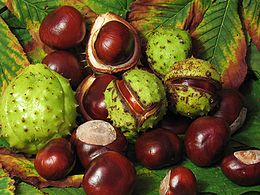 Köszönöm szépen figyelmüket!
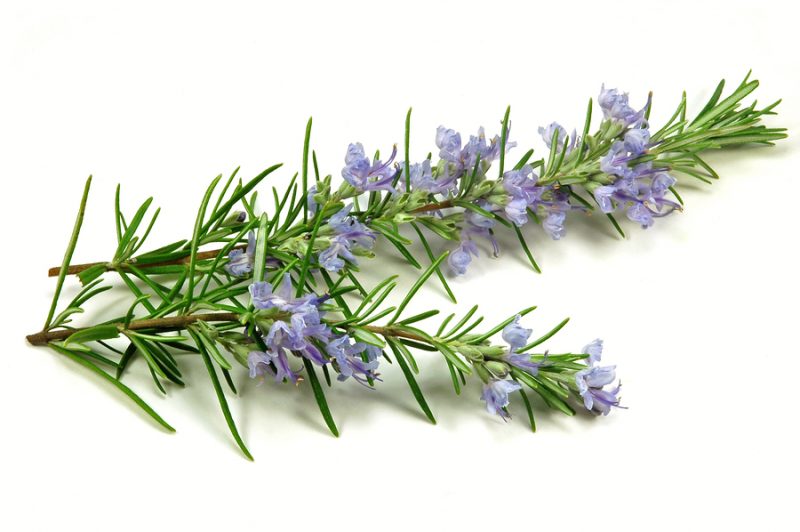